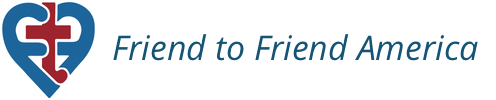 Ending loneliness in the lives of seniors, one senior at a time!
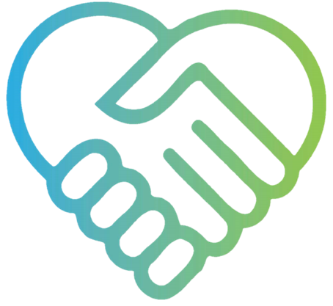 Volunteer Training

Part 2 – Understanding Reporting Requirements
Who reports and what are they reporting?
Mandatory Reporters are professionals identified by law who MUST make a report if they have reason to believe that the abuse, abandonment, neglect, or financial exploitation of a vulnerable adult has occurred. 

Permissive Reporters include everyone who is not a Mandatory Reporter. Washington State law encourages persons other than Mandatory Reporters to make a report when they have reason to believe that abuse, abandonment, neglect, or self-neglect, is, or has, occurred. 

The phone number for reporting is 1-800-562-6078.
7 of 10 seniors never have a visitor.
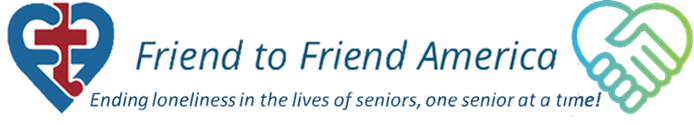 [Speaker Notes: Write this number down or save it in your phone…. You don’t want to have to be searching for it in the event of an actual reporting emergency. 
Mandatory Reporters are professionals identified by law who MUST make a report if they have reason to believe that the abuse, abandonment, neglect, or financial exploitation of a vulnerable adult has occurred. The phone number for reporting is 1-800-562-6078.
 
Permissive Reporters are everyone who is not a Mandatory Reporter. Washington State law encourages persons other than Mandatory Reporters to make a report when they have reason to believe that abuse, abandonment, neglect, or self-neglect, is, or has, occurred. Persons other than Mandatory Reporters are called “Permissive Reporters”.]
Who is a Mandatory Reporter?
Employees of the Department of Social and Health Services (DSHS)
Law Enforcement officers
Social workers
Professional school personnel
Contracted Individual Providers caring for a DSHS client
Employees of social service, welfare, mental health, home care, hospice, home health, adult day care, and adult day health agencies
Owners or employees of nursing homes, boarding homes, or adult family homes
Health Care Providers (such as nurses and doctors) subject to Title 18 RCW
Christian Science practitioners
7 of 10 seniors never have a visitor.
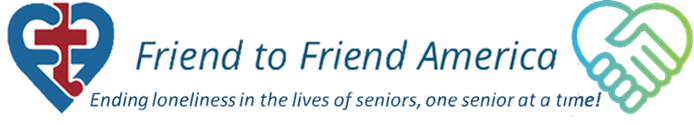 [Speaker Notes: I would like to ask you, even if you don’t fall into one of the above categories that you consider yourself a mandatory reporter. The more eyes on a senior the more we can be assured that they are safe. 
If you see something, say something.]
Who is a Vulnerable Adult?
By law, a vulnerable adult is any one of the following:
An adult with a developmental disability per 71A.10.020
An adult with a legal guardian per 11.88 RCW
An adult living in a long-term care facility (an adult family home, boarding home or nursing home)
A person 60 years of age or older who lacks functional, physical, or mental ability to care for him or herself
An adult living in their own or their family's home who is receiving services from an agency or contracted individual provider
An adult self-directing their care per law (74.39.050 RCW)
7 of 10 seniors never have a visitor.
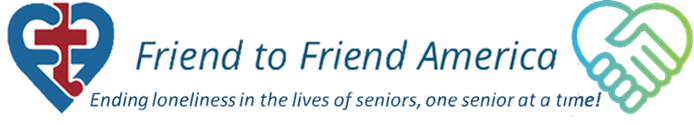 [Speaker Notes: I would like to ask you, even if you don’t fall into one of the above categories that you consider yourself a mandatory reporter. The more eyes on a senior the more we can be assured that they are safe. 
If you see something, say something.]
What if I witness abuse or suspect that my Friend is being abused?
To report abuse or neglect of a vulnerable adult in Washington State:

If the person that you suspect is being abused or neglected is living in a nursing home, boarding home, or adult family home, call the Complaint Resolution Unit toll-free hotline at 1-800-562-6078.
If the person you suspect is being abused is living in their own home or somewhere other than a residential care facility, contact your county’s Adult Protective Services (APS) office.
7 of 10 seniors never have a visitor.
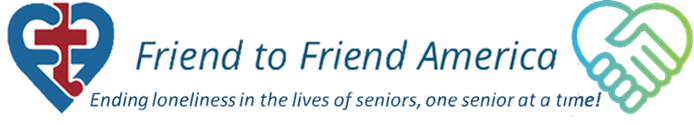 [Speaker Notes: Trust your gut, see something say something!]
Should I call 911?
If it is a life-threatening event, call 911!
Stay on the line and if possible, with your Friend, until help arrives.
Your safety is paramount to us – do not put yourself in harm’s way. 

Immediately make a report when you have reasonable cause to believe that abuse, abandonment, neglect, or financial exploitation occurred to a vulnerable adult.
Mandatory Reporters must also make a report to law enforcement if they suspect that a vulnerable adult has been sexually or physically assaulted, or if they have reasonable cause to believe that an act has caused fear of imminent harm.
7 of 10 seniors never have a visitor.
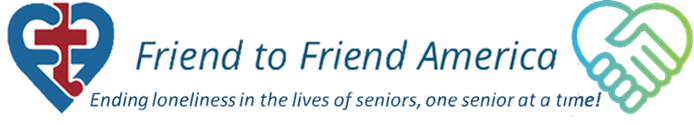 [Speaker Notes: If it is a life threatening event, call 911 immediately. Stay on the line and if possible with your Friend until help arrives… that said your safety is of paramount importance to us. We do not want you to put yourself in harm’s way. 

Mandatory Reporters must also make a report to law enforcement if they suspect a vulnerable adult has been sexually or physically assaulted, or if they have reasonable cause to believe that an act has caused fear of imminent harm.
 
Immediately make a report when you have reasonable cause to believe that abuse, abandonment, neglect, or financial exploitation occurred to a vulnerable adult.]
What do the legal references mean?
Reasonable cause to believe means it is probable that an incident of abuse, abandonment, neglect, or financial exploitation happened. 
Probable means that, based on evidence or information readily obtained from various sources, it is likely the incident occurred.
Reason to suspect means it is possible that an incident of sexual or physical assault occurred. 
Possible means that, based on information readily obtained from various sources, the incident could have happened.
7 of 10 seniors never have a visitor.
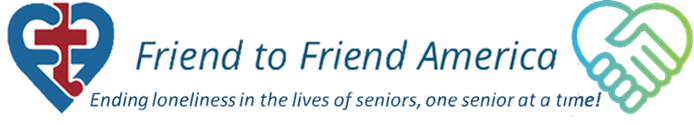 [Speaker Notes: “Reasonable cause to believe” means it is probable that an incident of abuse, abandonment, neglect, or financial exploitation happened. Probable means that, based on evidence or information readily obtained from various sources, it is likely the incident occurred.
 
“Reason to suspect” means it is possible that an incident of sexual or physical assault occurred. Possible means that, based on information readily obtained from various sources, the incident could have happened.]
What information should I include in my report?
The more details you provide, the more you can assist the vulnerable adult.
Name and birthday of the victim
Address and telephone number
Current case manager (if there is one)
Name of perpetrator
Allegation (what is the abuse and what happened)
Name of alternate decision-maker or other interested individuals
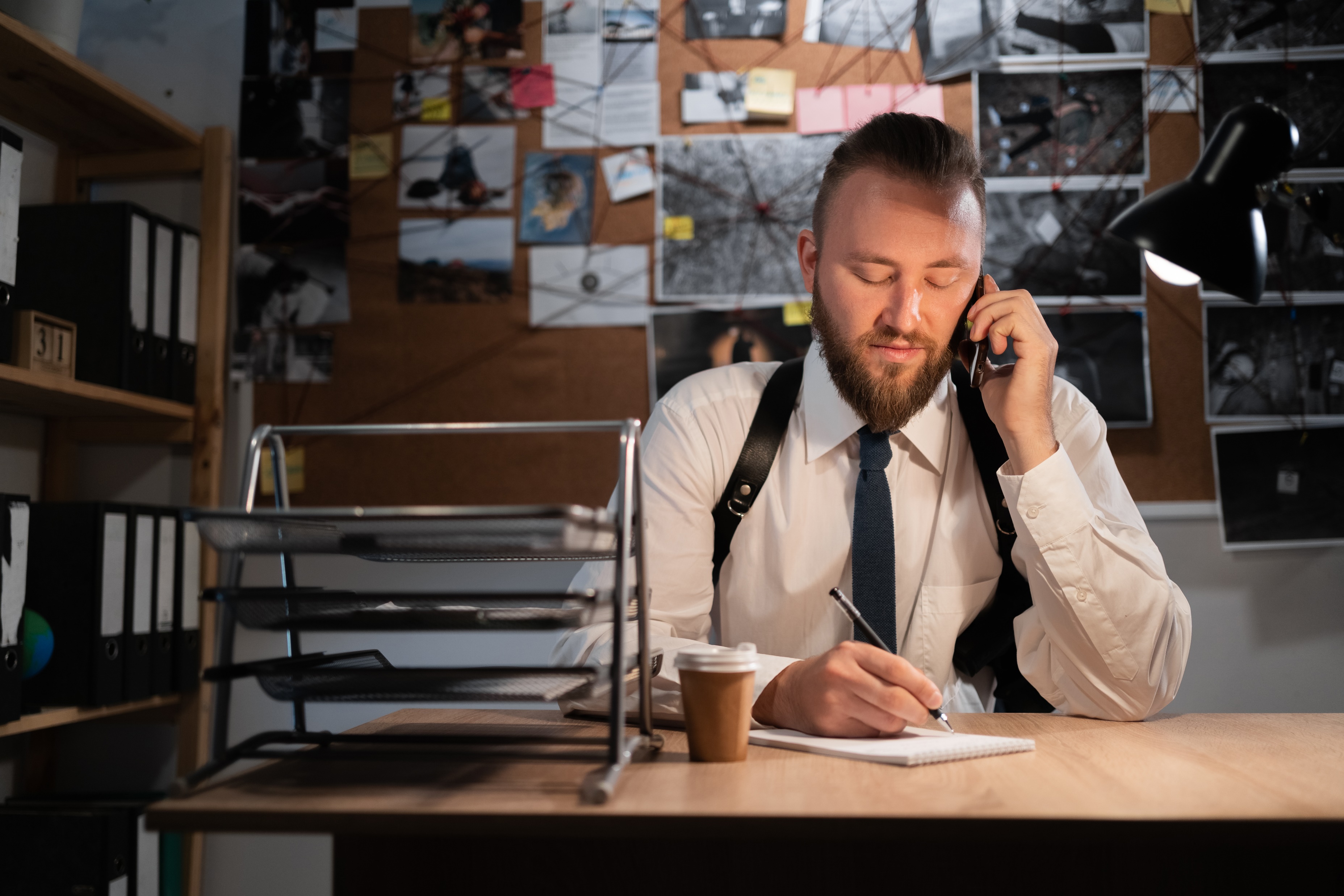 7 of 10 seniors never have a visitor.
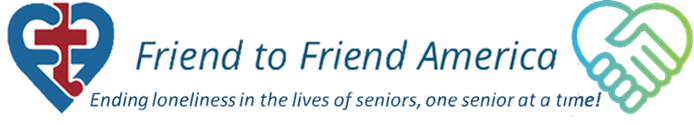 [Speaker Notes: You might not have all of these details, but share what you do know.

Sometimes you may have a lot of information; sometimes you may have hardly any information.
The more information you can give, the more you assist the vulnerable adult. When making a report, give as much of the following information as you have [RCW 74.34.040]:
Name and birthday of the victim
Address, telephone
Current case manager if one exists.
Name of perpetrator
Allegation—what is the abuse and what happened.
Name of alternate decision-maker OR Other interested individuals]
Can I remain anonymous?
You don’t have to, but you’re encouraged to leave your name and phone number so the APS/CRU intake worker can call you to obtain more information. The additional information you give may be what’s needed to protect the vulnerable adult.
If you’re a Mandatory Reporter, APS/CRU documents your name and phone number as proof of your fulfillment of your obligation by law to report the abuse of Vulnerable Adults. Your name as a reporter is confidential unless:
There is a judicial proceeding.
You consent to the disclosure of your identity; or
The law requires DSHS to share the information.
7 of 10 seniors never have a visitor.
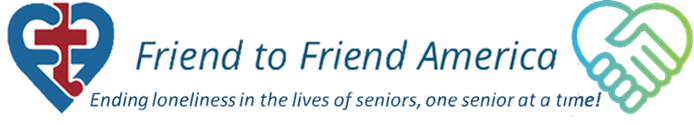 [Speaker Notes: You may remain anonymous but then you will have no way to know what resolved 

Sometimes people want to make a report anonymously. You are encouraged to leave your name and phone number so that the APS/CRU intake worker can call you back to obtain more information. But you do not have to but the additional information you give may be the very information needed to protect the vulnerable adult.
If you are a Mandatory Reporter, APS/CRU will document your name and phone number, which is proof of your fulfillment of your obligation by law to report the abuse of Vulnerable Adults. Remember that your name as a reporter is confidential unless:
There is a judicial proceeding.
You consent to the disclosure of your identity; or
The law requires DSHS to share the information, such as in making a report to law enforcement.
	The APS/CRU intake worker will ask you if you want to keep your identity confidential, or if you give permission for the release of your identity.]